1
Nye endringer og muligheter i opptak - 2024
Bjørnar P Wølner
Webinar 15.12.2024
2
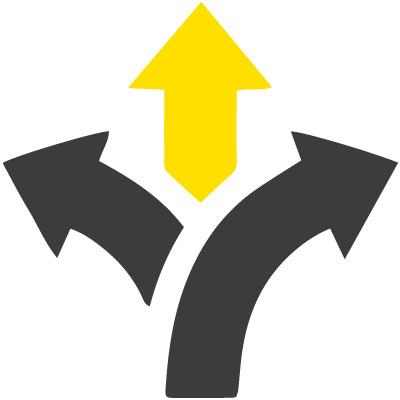 «Nye krav til fleksibilitet og forventinger til USN som et åpent universitet fører til endringer i hvordan vi gjennomfører opptak til studier ved USN. I desember vil styret behandle flere forslag til regelendringer, og ytterligere endringer er på vei. I tillegg vil regelverket bli tilpasset EVU-delen av opptaket til USN, og AUS har et informasjons- og opplæringsansvar for å sørge for enhetlig forvaltning. Det er også nye opptaksvurderinger som implementeres dette studieåret, blant annet bruk av videointervju og andre opptaksprøver.»
Innhold
1. Regelverket endres
2. Forvaltning av regelverket
3. Nye opptaks- og vurderingsformer
- Ny forskrift for opptak til USN, fra og med 1.1.2024: hva betyr det?

- Merknader til forskriften

- Nye retningslinjer for overgang

- Høring om samordna masteropptak

- Stortingsmelding om opptak til høyere utdanning
- Regelverket er generisk og gjelder alle vedtak om opptak til studier ved USN (som ikke er omfattet av nasjonalt regelverk for opptak til grunnstudier)

- I dag foregår dette i OPP og på fakultet

- Hvordan skal vi sikre at vi har korrekt og lik  behandling av søkere fremover?

- Hvordan sikre kunnskap og kompetanse for å forvalte opptaket? OPPKOM
- Det er bestilt et nytt emneopptak ved USN i 2024

- Vi piloterer opptaksprøver med bruk av digitale verktøy

- Hvilke andre behov ser vi fremover?
3
4
1
Regelverket endres
Forskrift og merknader, retningslinjer for overgang og nasjonale reformer
Endringer i Forskrift om opptak til Universitetet i Sørøst-Norge
Gjelder alle studiepoenggivende studier som ikke er omfattet av nasjonal forskrift om opptak til grunnutdanninger (master, videreutdanninger, lokale kurs, EVU-utdanninger)
Den mest omfattende revisjonen siden 2018, initiert på grunn av
Behov for tilpassing for EVU-studier
Strategiske endringer og behov for å gjøre USN mer tilgjengelig og fjerne barrierer og stimulere til livslang læring
USN sin strategi om å tilby fleksible utdanninger, fra emne- til masternivå
 Ny forskrift trer i kraft 1.1.2024 uten overgangsregler
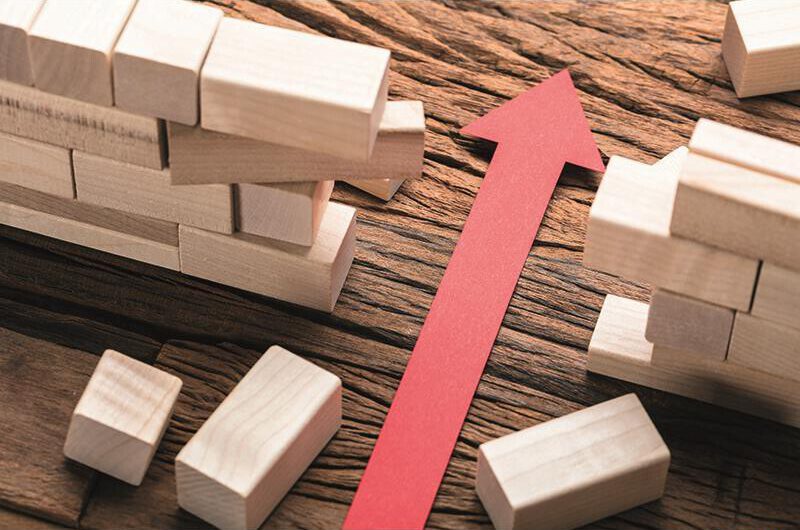 5
Virkeområde §1
Ordlyden i det nye forslaget gjør det klart at forskriften dekker alt som USN tilbyr, utenom kursvirksomheten ved USN. Kvalifiserende kurs som ikke studiepoenggivende er for eksempel forkurs for ingeniører. Forskriften gjelder også for eksternfinansiert utdanning der disse gir studiepoeng og for emner.
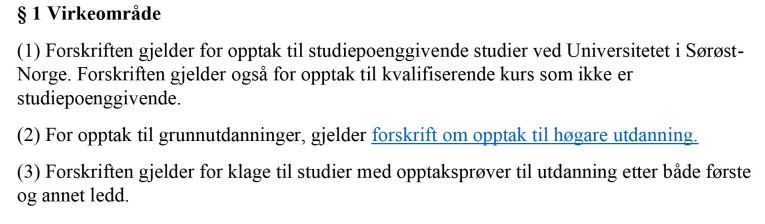 6
Språkkrav §2
Endring fra nivåkrav 4 på vgs. Engelsk 140t til IELTS med minst 6,0 i testscore
Innebærer i praksis ikke endring i krav til språknivå
Søkere fra Norden, til engelskspråklige studieprogram, trenger ikke lenger oppfylle engelskkravet. De må oppfylle kravet til GENS som er bestått vgs. Engelsk 140t.
7
Rangering av søkere §4
Nytt ledd som gir studier med opptaksprøver tre alternativer for hvordan søkerne skal rangeres (skal nedfelles i studieplan)
Egne paragrafer for rangering til INM (§7), eksternfinansiert utdanning (§8), PPU (§10) og forkurs (§11)
8
Eksternt finansiert utdanning §8
9
C-krav §§ 5 og 6
Krav om gjennomsnittskarakter C/D eller bedre
Dagens C-krav fjernes for alle masterprogram ved USN fra og med 1.1.2024
Det blir ikke mulighet for C-krav for erfaringsbaserte masterprogram (§5-mastere)
For ordinære masterprogram (§3-mastere) er hovedregelen at det ikke er et C-krav ved opptak, men det kan fastsettes på et program av faglige grunner
Fagmiljøene som ønsker det må gi en faglig begrunnelse for at deres masterprogram skal ha krav om karakteren C for opptak.
AUS vil sammen med visedekaner sikre en prosess for de aktuelle programmene som ønsker C-krav, innen 1.2.2024
10
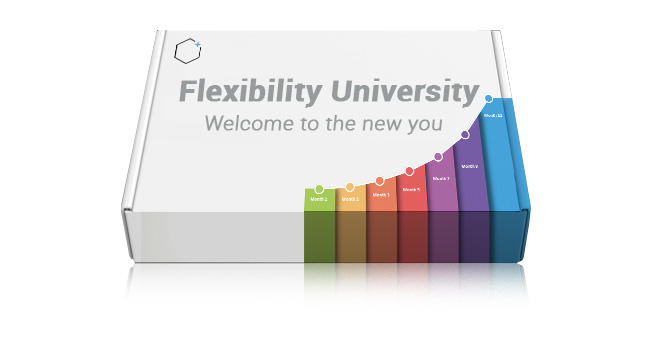 Emner §12
Kravet om at et emne skal følge opptakskravet til studieprogrammet emnet tilhører er fjernet
I tillegg er begrensningen om antall emner en student kan melde seg opp til er fjernet fra merknader til forskriften
Emner på grunnstudier må ha minimum GENS som opptakskrav, og emner på masternivå må ha minimum bachelor som opptakskrav
Anbefaling om at det ikke benyttes formelle forkunnskapskrav, kun anbefalte krav
Det blir ikke C-krav på masteremner
11
Betinget opptak §14
Det gis ikke betinget opptak til eksternt finansiert utdanning
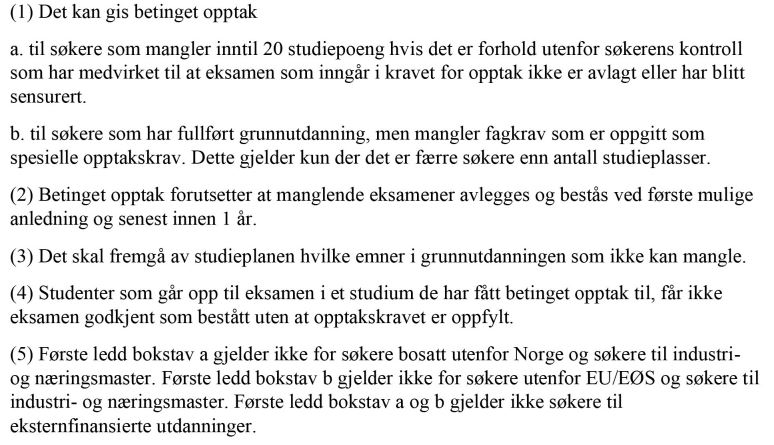 12
Søknadsbehandling og dokumentasjon §16
Nytt andre ledd som stadfester tidspunkt for når søkere til eksternt finansiert utdanning skal dokumentere søknaden sin. 
Det skal være søknadstidspunktet, som betyr at søkeren laster opp dokumentasjon samtidig som en søker. 
På denne måten kan man behandle søknader fortløpende og rangere kvalifiserte søkere etter søknadstidspunkt.
13
Reservert studieplass §17
Reservert studieplass gis ikke til eksternt finansiert utdanning og til søkere gjennom stipendordninger
Søknadsfristen på 3 uker for å søke reservert studieplass blir en «myk» frist, som gir muligheter for innvilgelse etter frist så lenge det er til gunst for søker og det er praktisk mulig for USN (3-ukersfristen behandles som en rettighetsperiode)
Hjemles i intern forvaltningspraksis
14
Unntaksbestemmelser §23
Studenter gjennom stipendordninger kan tas opp til USN uten hensyn til bestemmelsene om rangering og søknadsfrister
USN er tilknyttet flere stipendordninger, for eksempel StAR-ordningen. StAR står for Students at Risk og er en ordning som gir utenlandske studenter som risikerer å bli utvist, forfulgt eller fengslet grunnet deres aktivisme og kamp for demokrati og menneskerettigheter, en sjanse til å fullføre utdanningen sin utenlands. USN har forpliktet seg til å ta imot slike studenter, og dette skjer utenom ordinære søknadsfrister og rangering. Opptakskrav, språkkrav, etc. må studenten oppfylle. Så langt det er mulig ønsker vi at disse skal søke innenfor ordinære frister, men vi tar de opp uten hensyn til rangering.
15
Retningslinjer om overgang ved USN
Innspill til 15.1, deretter beslutning i februar, innmelding for H24 innen mai, ikrafttredelse 1.8.2024
OPP ønsker å erstatte opptaket til 2.året og dagens retningslinje for overgang med en ny ordning og retningslinje for overgang – to ganger i året. Forslaget er inspirert av liknende rutine for overgang ved NTNU.
Ordningen innebærer at OPP overtar saksbehandlingen av søknader om overgang fra fakultetene
Gjelder kun interne studenter/søkere, eksterne skal søke via for eksempel SO og deretter innpass
Det skal ikke skje overgang/bytte ved studiestart. Se da LS eller bytte etter første semester
16
[Speaker Notes: - Unntak for GLU, der det er avtale om at eksterne kan få overgang etter 3. året fra andre læresteder
- Unntak også mellom tress og realfagskurs, unntak til alle kurs]
Nasjonale opptaksreformer i 2024
Nasjonal høring om samordna masteropptak (HK-Dir) – kan innebære nye regler og prinsipper for kvalifisering og rangering til masterutdanninger i Norge (frem i tid)
Stortingsmelding om NOU 2022:17 «Veier inn – ny modell for opptak til universiteter og høyskoler» - deretter høring om opptaksregler for opptak og rangering av grunnstudier i Norge – intern prosess ved USN først
Egenbetalingsforskriften endres fra og med 1.1.2024
17
[Speaker Notes: Kunnskapsdepartementet har fastsatt endringer i egenbetalingsforskriften med virkning fra januar 2024 med en overgangsperiode til januar 2025. Den viktigste endringen er at universiteter og høyskoler vil kunne bruke innhold fra ordinære utdanningstilbud når de utvikler studiepoenggivende utdanningstilbud som er rettet mot personer med arbeidserfaring. De vil også kunne tilby hele grader mot betaling, slik som dagens erfaringsbaserte mastergrader. Samtidig begrenses rammene for betalingstilbud på en måte som skjermer grunnutdanningene og gratisprinsippet ved at det i forskriften stilles krav om at tilbudene skal være tilpasset yrkesaktive.]
18
2
Forvaltning av regelverket
Hvem og hvordan forvaltes opptakene fremover, og hvordan skal fakultetene forholde seg til det?
Forvaltning av opptak
OPP har ansvar for opptak til alle studiepoenggivende bevilgningsfinansierte studier ved USN, pluss forkurs og realfagskurs
Fakultet har ansvar for opptak til eksternt finansierte studier og kurs ved USN
OPP/AUS har et overordnet ansvar for felles institusjonelt regelverk, å tilrettelegge for lik og korrekt forvaltning av regelverket, legge til rette for tilstrekkelig kursing og opplæring av alle ansatte ved USN som gjør enkeltvedtak om opptak.
19
Hva er «korrekt forvaltning» av opptak?
Utgår av nasjonalt regelverk, lokalt regelverk og retningslinjer, krav til korrekt forvaltning og ønsket lokal forvaltningspraksis og –forståelse
Det er via SMIDIG utarbeidet en oversikt over grunnleggende opptakskompetanse – OPPKOM - for alle som driver med opptaksforvaltning. OPPKOM definerer nødvendig basiskompetanse, felles forvaltnings- og systemkunnskap og tematisk kompetanse om ulike opptaksområder. 
Korrekt forvaltning innebærer også krav til enhetlig praksis for prosess og behandling av søkere, som for eksempel krav til å sette korrekt opptaksgrunnlag i FS og krav til kvalitetssikring av opptaksvedtak
20
Hvordan sikre at alle har OPPKOM?
OPP har overordnet ansvar for at nødvendige informasjons- og opplæringsressurser er gjort tilgjengelig
Det innebærer blant annet webinarer fra SO, prosedyrebeskrivelser, ressurser i PROSA, webinarer fra OPP, kursing ad-hoc, tilgang til nasjonale wiki
I løpet av 2024 rulles alle opplæringsressurser ut (mye er allerede på plass, og det meste kommer januar/februar), og OPP sikrer at seksjonssjefene på fakultet kan lage en opplæringsplan for hver enkelt opptaksmedarbeider
21
OPPKOM v. 15.12.2024
22
23
3
Nye opptaks- og vurderingsformer
USN legger til rette for et mer fleksibelt emneopptak, og vi prøver ut opptaksprøver og annet snacks
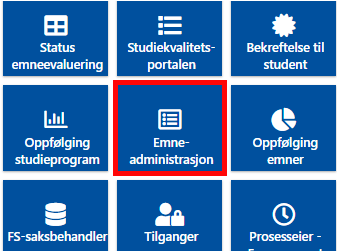 Nytt emneopptak ved USN
Åpent og fleksibelt USN, strategisk satsning
Nytt emneopptak skal muliggjøre større volum, enklere søking for interne og eksterne, fleksibelt system, lave administrative kostnader
Skal (på sikt?) håndtere emner på grunnstudier og masterstudier
Forvaltes primært av OPP, tilgang til emner håndteres av studieveiledere
Etter mal fra UiB, evt. en redesignet og litt enklere modell for USN
Plan A er ferdigstillelse mars 2024, tentativt 2024
24
[Speaker Notes: - Som en konsekvens av presiseringen av USNs strategi og samfunnsmandat, der tilgjengeliggjøring av kompetanse («åpent universitet» ref utviklingsavtale med KD) og fleksibilisering av utdanning er satsningsområder, så har det blitt bestilt et nytt emneopptakssystem ved USN. 
- Studiedirektør har lagt frem et mulighetsscenario til div ledergrupper. Referat Styringsgruppen USN Fleksibel 13. September + oppsummering av strategiseminar 12. September]
Nytt emneopptak ved USN (forts.)
Fordrer mest sannsynlig at emnene lyses ut som kun GENS (evt. også en HING) og BACH. Anbefalte forkunnskapskrav. 
Fungerer ved at 
OPP godkjenner grunnkravet (hvis søker allerede har GENS så kan de søke direkte via Studentweb) og gir begrenset studierett – juni/juli
Fakultetene melder inn, eller huker av i FS selv, hvilke emner som er åpent for søking. Evt også med plassbegrensning.
Alle med studierett, ikke bare de med begrenset studierett, kan på et tidspunkt (august) velge åpne emner etter først-til-mølla
Automatisk oversikt og presentasjon på nett via FS og systemer
25
[Speaker Notes: - Som en konsekvens av presiseringen av USNs strategi og samfunnsmandat, der tilgjengeliggjøring av kompetanse («åpent universitet» ref utviklingsavtale med KD) og fleksibilisering av utdanning er satsningsområder, så har det blitt bestilt et nytt emneopptakssystem ved USN. 
- Studiedirektør har lagt frem et mulighetsscenario til div ledergrupper. Referat Styringsgruppen USN Fleksibel 13. September + oppsummering av strategiseminar 12. September 
- En lengre emnestudierett på for eksempel 3 år]
Nye opptaksformer
I kjølvannet av NOUen, og diskusjoner om opptakskrav og vurderingsformer av søkere, så presser det seg frem et ønske om å vurdere søkere på andre kriterier enn karakterer
Motivasjonsbrev er «dødt» pga KI, opptaksprøver og tester er «i vinden»
Kvoter for regionale søkere, desentraliserte og hiflex-studier, …
Hvordan vurdere kompetanse fremover? Bruk av opptaksprøver ved USN
Hvilke behov kommer fremover – hva kan OPP tilføre og understøtte?
26
Kontakt oss
opptak@usn.no 
Bjørnar P Wølner (seksjonssjef)
Kjersti Schanke (fagansvar regelverk)
Kaja Evensen (teamleder lokalt opptak)
Mari H Hegna (teamleder grunnutdanninger i SO)
27
28